CDFI Coalition – Equity in Economic Development
Venture Forward
Feb 2021
Wisconsin – A Venture Forward Snapshot
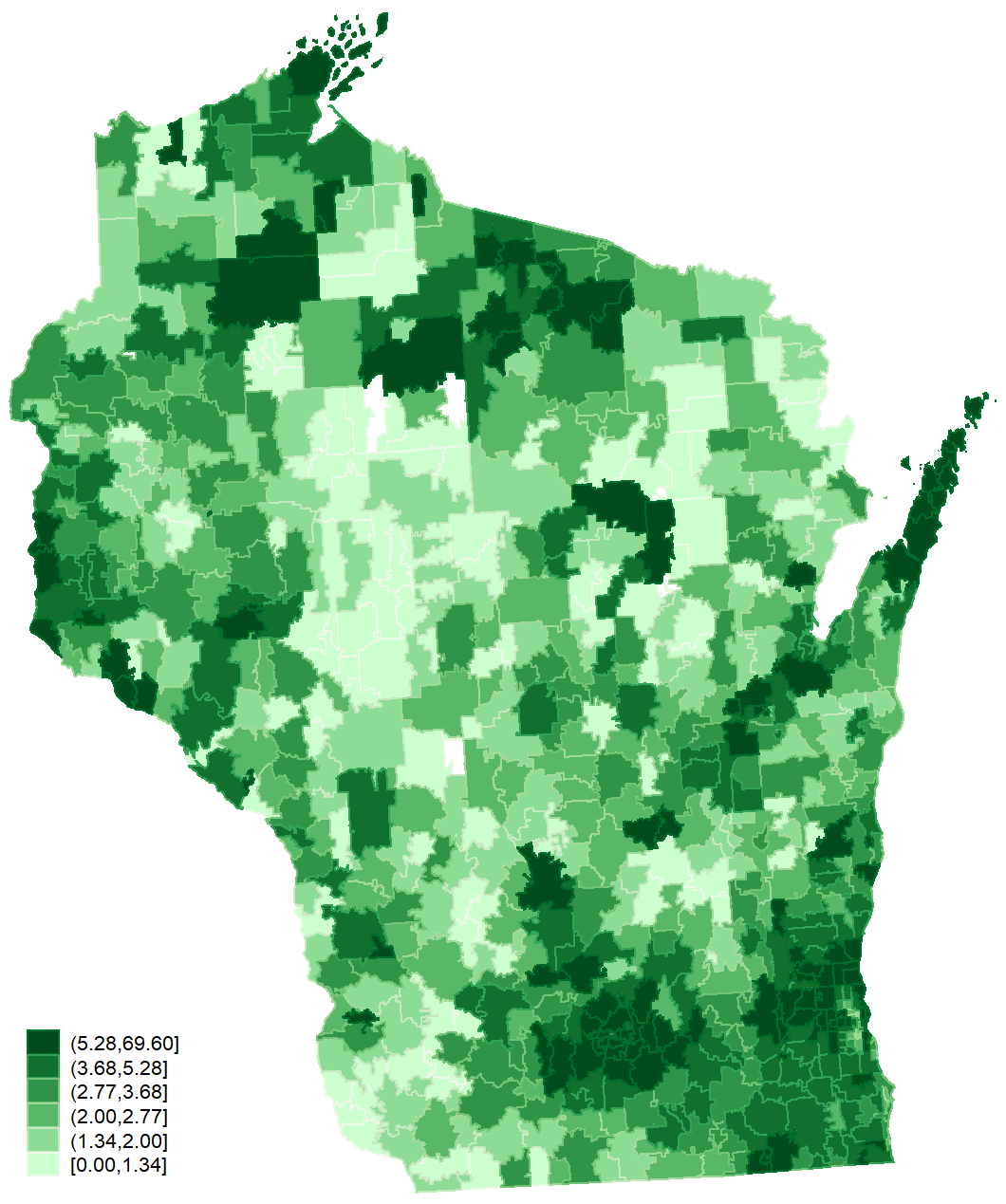 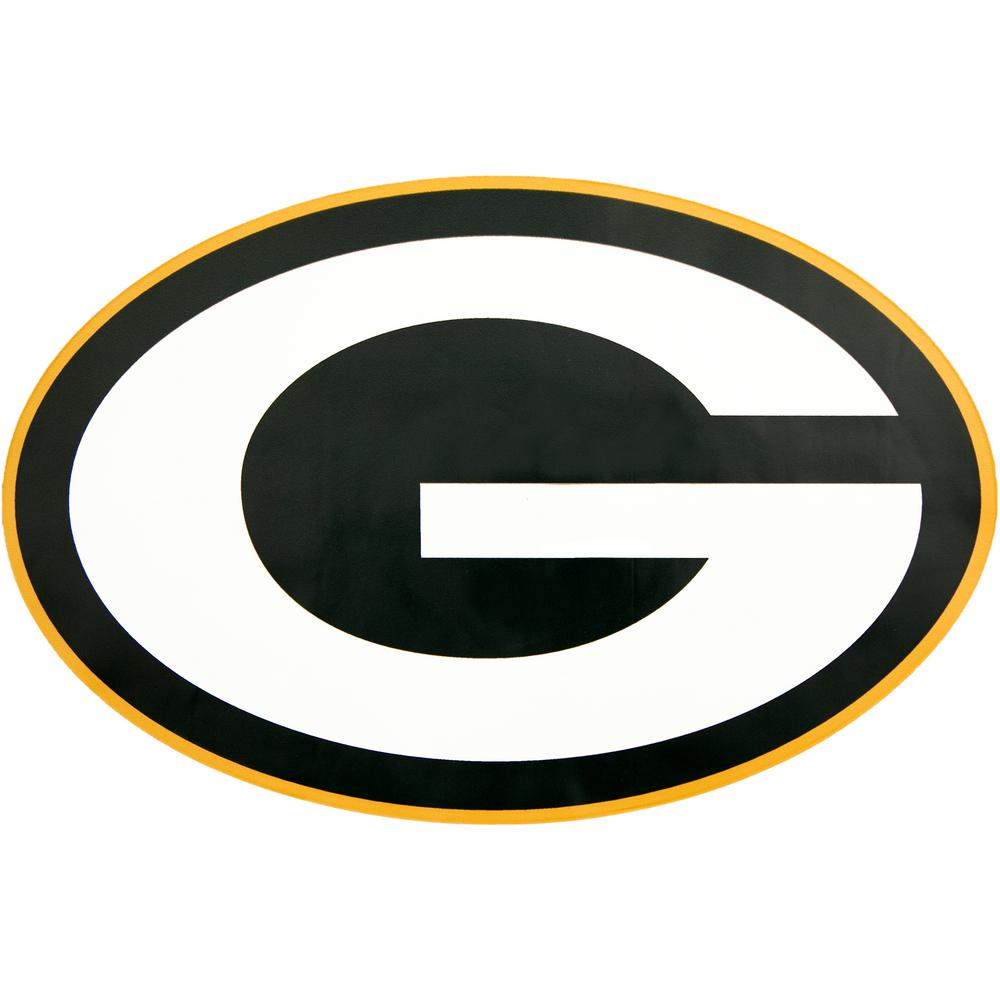 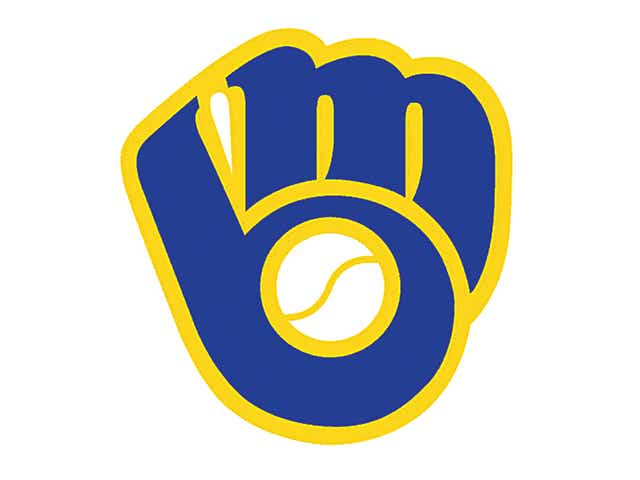 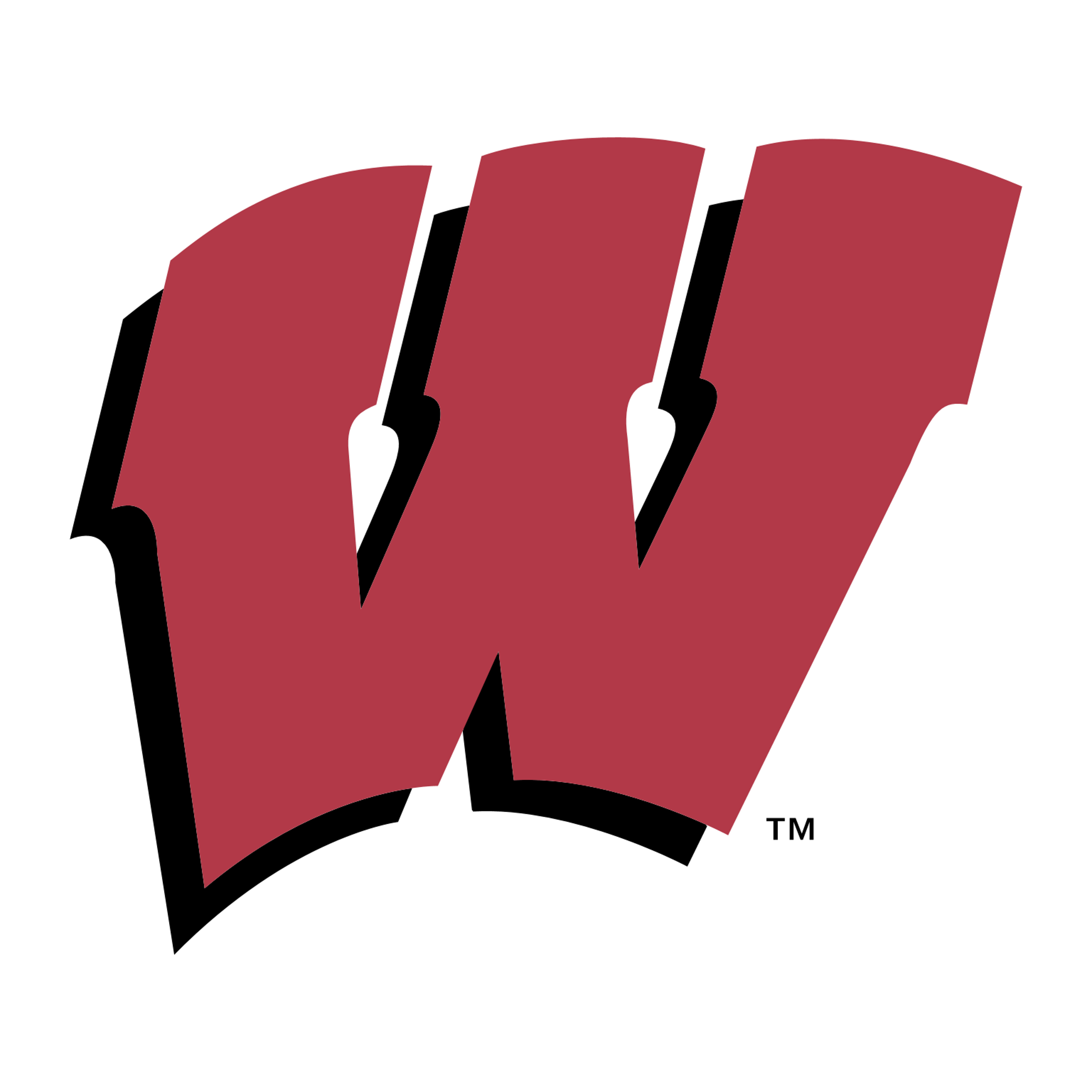 Ventures per 100 People by Zip
National averages were
Wisconsin beat the national average in density of microbusinesses and in higher annual household median income gains and lower unemployment.
Median Household Income is sourced from the American Community Survey 5-year estimates, conducted by the U.S. Census Bureau
Unemployment is published monthly by the Bureau of Labor Statistics and is the percent of the population considered unemployed by the federal government.
Recession Recovery is the change in prosperity scores between 2011 and 2019. Prosperity is the inverse of the distressed community index published by Economic Innovation Group, which is an index comprised of 7 component economic indicators.
Microbusinesses/100 ppl is counts of ventures normalized by population and is comprised of data proprietary to GoDaddy.
COVID-19 Survey DataHow GoDaddy microbusinesses adapted, survived, and even thrived
60%surveyed said their website helped them navigate COVID-19 by shifting business online, marketing to new customers or communicating with current ones.
1 in 4 had to shut down temporarily, and <2% shut down permanently. 1 in 5 reported not being affected.
5%saw an increase in revenues as an impact from the pandemic. 34% had a reduction in revenues.
9% received state or local grants, loans, tax breaks, or other assistance. 73% did not receive any assistance.
24% applied for PPP, and 75% of those who applied received assistance.
(Entrepreneurs who identify as Black or Hispanic were less likely to report receiving PPP loans after applying)
62%had positive expectations for their business through Fall 2020, but only 35% had positive expectations for state economy.
Source: GoDaddy Venture Forward National Customer Survey – July 2020 (2300+ respondents).
© 2021 GoDaddy Inc.
[Speaker Notes: SBA -- Small business stats show that most businesses in America have fewer than 500 employees. Those businesses with fewer than 100 employees account for 98.2 percent, and those with fewer than 20 employees account for 89 percent of all businesses in the country.
Survey respondents – 2/3 are considered highly active ventures
Foreign born populations according to Census: average county: 5%, urban counties: 9%; cbsa: 6%, top100 metros: 12% 
37% started working remotely due to COVID-19, 27% already worked remotely, 36% no change or move from professional working space 
Highly active ventures have statistically significantly more civic and community websites than low activity. However more low activity ventures started in 2020
Statistically significant difference between temporary and permanent closure rates by race. Non-white respondents were more likely to have their business temporarily and permanently shut down because of COVID than whites.]
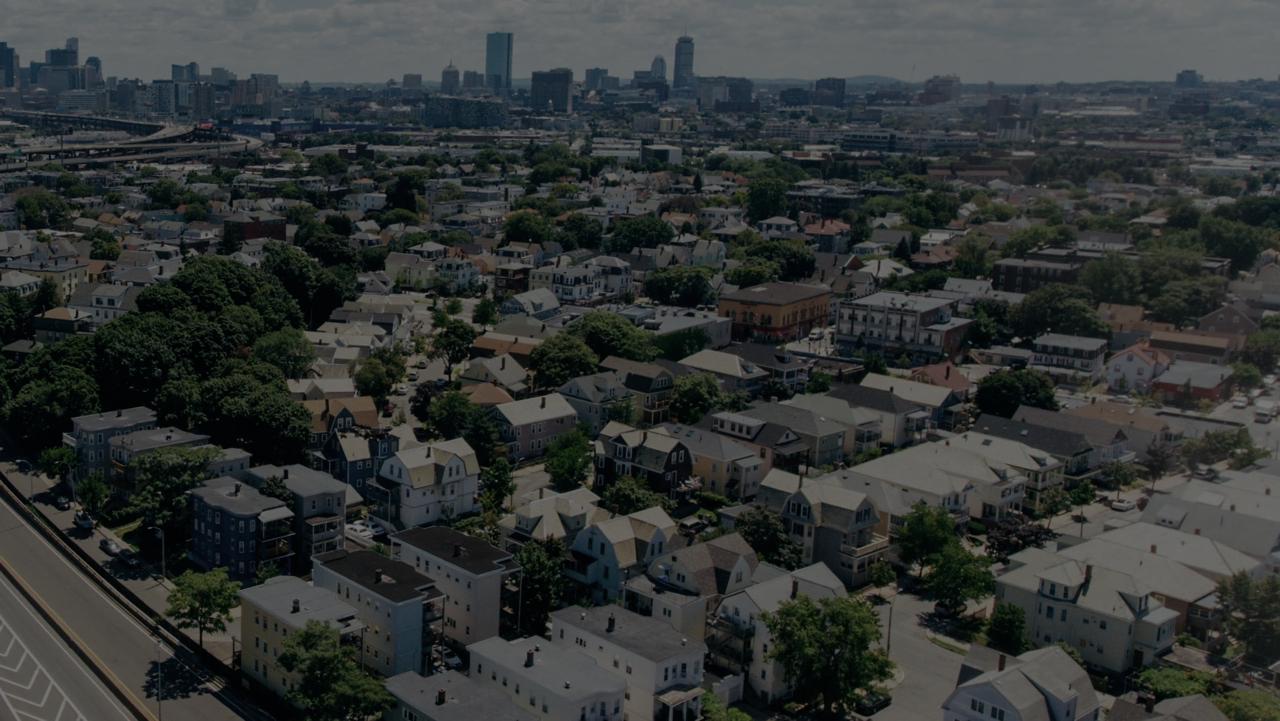 Microbusinesses…
…drive prosperity and household income gains
…build 
economic 
resiliency
…offer new models for economic development
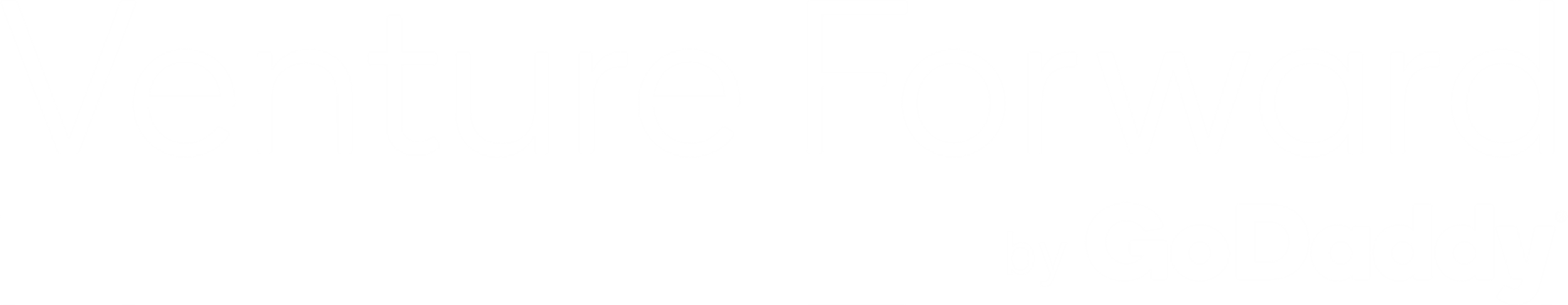 © 2021 GoDaddy Inc.
$408

Adding one highly active venture per 100 people could add $408 to household income.

Ventures can drive household income growth. From 2016-2018, annual household median income increased nationally an average of $3,606 across counties. Adding one highly active venture per 100 people would increase that to $4,014.
0.05%

One venture per 100 people can reduce unemployment rate by 0.05 percentage points.

We looked at associations between more ventures and the reduction in unemployment rates in their communities. Adding one venture can reduce unemployment rate by 0.05 percentage points in a county.

2 for 1

Adding one new everyday entrepreneur in a community creates two or more jobs.

Microbusinesses directly create more employment activity in their communities. More people say they’re employed. Our research with UCLA found that adding one new everyday entrepreneur in a community creates two or more jobs.
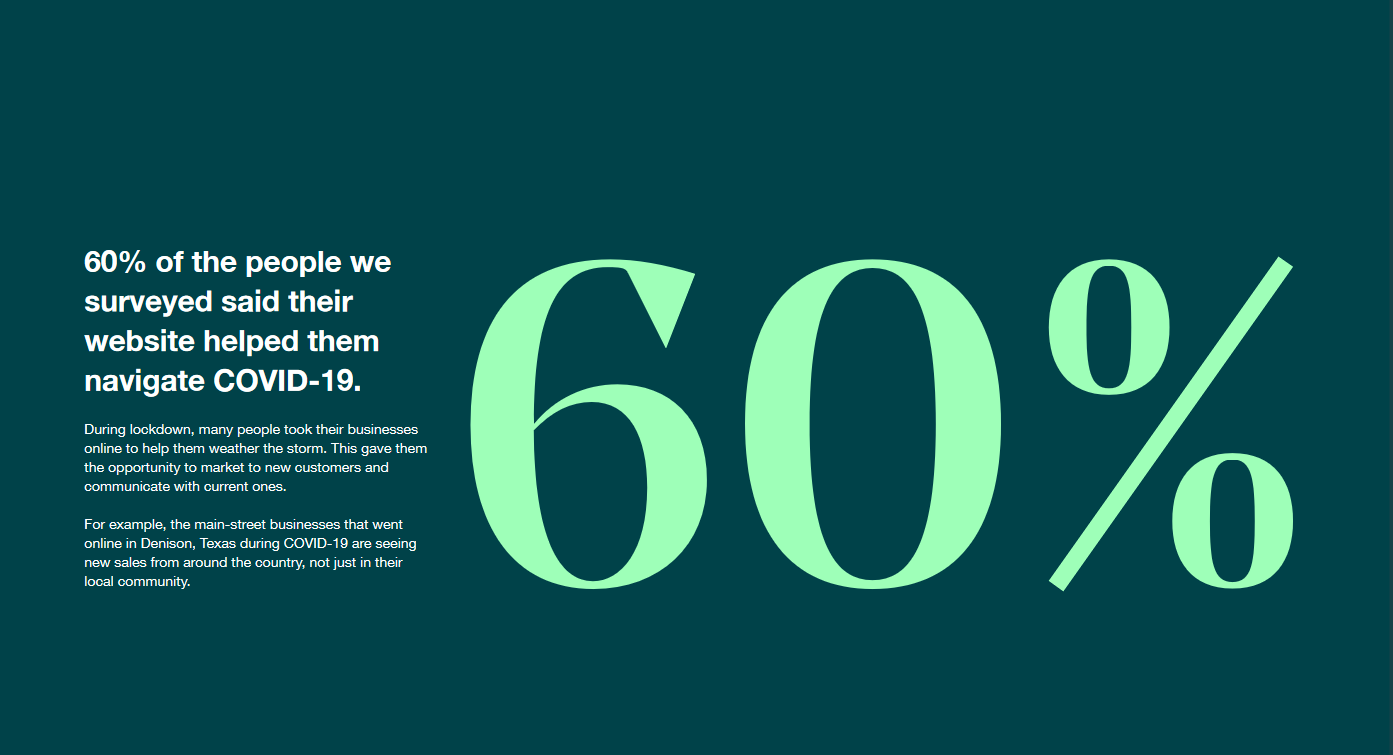 © 2021 GoDaddy Inc.
Behind the Microbusinesses: Surveyed July 2020PPP Loans, Financing & Government-sponsored programs.
Note: In the Chicago survey results, "minority" refers to self-selected category of “minority-owned” businesses.For the national survey results, "minority" refers to respondents who do not self-identify as non-Hispanic white.
Source: GoDaddy Venture Forward National Customer Survey – July 2020 (2300+ respondents);GoDaddy Venture Forward Chicago Customer Survey – December 2020 (300+ respondents).
© 2021 GoDaddy Inc.
[Speaker Notes: Chicago federal programs list of 8: Economic Injury Disaster Loans (EIDL)   SBA Loan Forgiveness   Main Street Lending Program   Deferral of Federal Employment Tax Deposits and Payments   Federal Sick and Family Leave Tax Credits   Federal Employee Retention Tax CreditChicago 4 programs: Together Now Fund 
Chicago Small Business Resiliency Fund 
Microbusiness Recovery Grant Program 
Other City of Chicago financial assistance program (specify):]
Behind the Microbusinesses: 2020 National SurveyBlack, LatinX, Foreign-Born and Female Entrepreneurs.
© 2021 GoDaddy Inc.
Source: GoDaddy Venture Forward National Customer Survey – July 2020 (2300+ respondents).
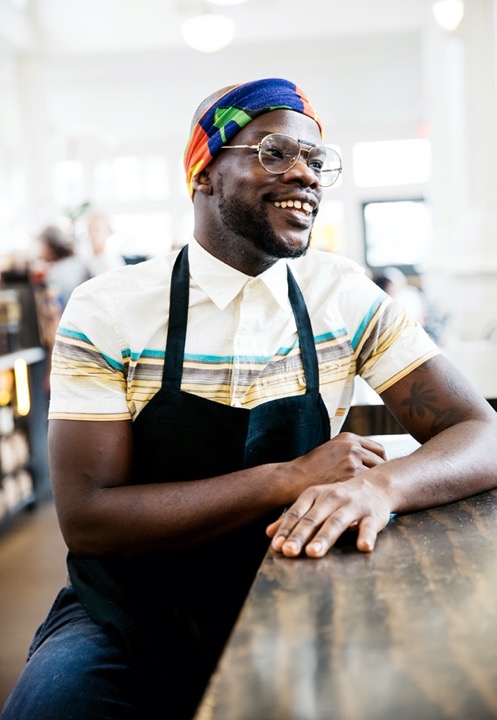 Spotlight:  Black Entrepreneurs

Charly Pierre is a Haitian-American who started Fritai restaurant in New Orleans. They serve Haitian street-food favorites with a Creole twist. 
Summer is usually the busiest time of the year for Fritai. COVID-19 changed that. He had to pivoting find new ways to build revenue. He’s partnered with other groups to feed front-line medical workers, the elderly, and the homeless.
“We’ve got to constantly be connecting so we can all stay sane,” says Charly. 
We found this kind of optimism from Black venture owners across the country. 
Optimism about the future
They are more optimistic about their future than any other population we surveyed (80% vs an average of 62%). They’re not leaving their fate up to others. They feel empowered to adapt and improve their circumstances as necessary.
Getting Online
Black entrepreneurs are the most likely to have an online-only business. They reported that a website helped them during COVID-19 more than other groups (72% vs. an average of 60%),
Supplemental vs. main income
Respondents who are Black are 27% more likely to have their venture be their supplemental income, and they’re 2.5 times more likely to want to convert that income to their main income.
PPP Loans
Black entrepreneurs had the lowest rates of receiving PPP loans, despite applying for them (53% compared to average of 75%).
80% of Black venture owners are optimistic about their future while in the middle of COVID-19. This is significantly higher than any other population.
Venture Forward by GoDaddy
10